PhD Forum. DCIS 2021. November 24 – 26. Vila do Conde, Portugal.
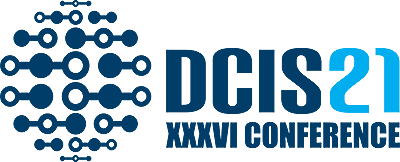 Author’s Affiliation Logo
Proposal Title
Author and Affiliation
METHODOLOGY
BACKGROUND & MOTIVATION OF THE THESIS
OBJECTIVES AND WORK PLAN
Brief description of the methodology, tools, labs involved, and collaborations. 
Provide 4-5 bullet points or short sentences
Indicate the main objectives and develop the work plan (tasks and timetable) for 3-4 years 
Describe the tasks, the assumptions and the limitations
In case, define interdisciplinary, international and intersectoral dimensions of the research plan
Insert a Gantt chart
Specify the time elapsed since the begging of the thesis
Reference recent publications and/or patents, if any
Please use graphics, tables, and charts as much as possible, and limit words
Current practice and the limitations that it implies: gaps in  present-day understanding
Insert table, graph or other suitable visualization
Provide one or two bullet points or short sentences
INNOVATION
RESULTS AND IMPACT
What is the innovation/discovery that lies at the heart of your initiative/idea?
Try to address technology gaps identified in Background & Motivation
Insert table, graph or other suitable visualization
Provide one or two bullet points or short sentences
Existing and planned results. Scientific and technological advancements. 
Existing/Expected scientific output (publications, conference, patents, spin-offs…)
Contact: (Name, Center, Phone, Email)
Current Technology Readiness Level (TRL) –see levels in next slide  
Justify TRL in a short sentence
PentaChart template from Los Alamos National Lab. http://www.lanl.gov
Technology Readiness Levels (TRLs):
TRL 1 – Basic principles observed
TRL 2 – Technology concept formulated
TRL 3 – Experimental proof of concept
TRL 4 – Technology validated in lab
TRL 5 – Technology validated in relevant environment (industrially relevant environment in the case of key enabling technologies)
TRL 6 – Technology demonstrated in relevant environment (industrially relevant environment in the case of key enabling technologies)
TRL 7 – System prototype demonstration in operational environment
TRL 8 – System complete and qualified
TRL 9 – Actual system proven in operational environment (competitive manufacturing in the case of key enabling technologies; or in space)